【Teams　会議の使い方】
STEP1
Teamsを起動
①デスクトップにある「Microsoft　Teams」を開く
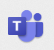 STEP2
会議に参加
①「チーム」を選択する
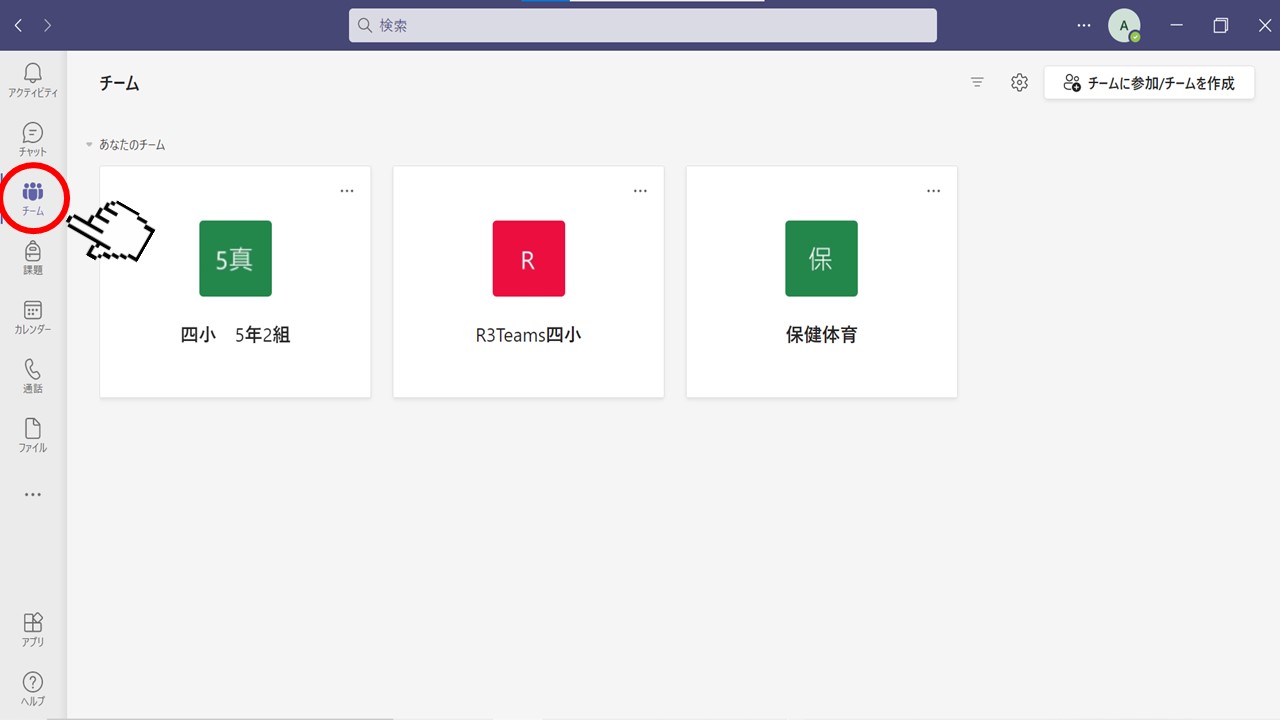 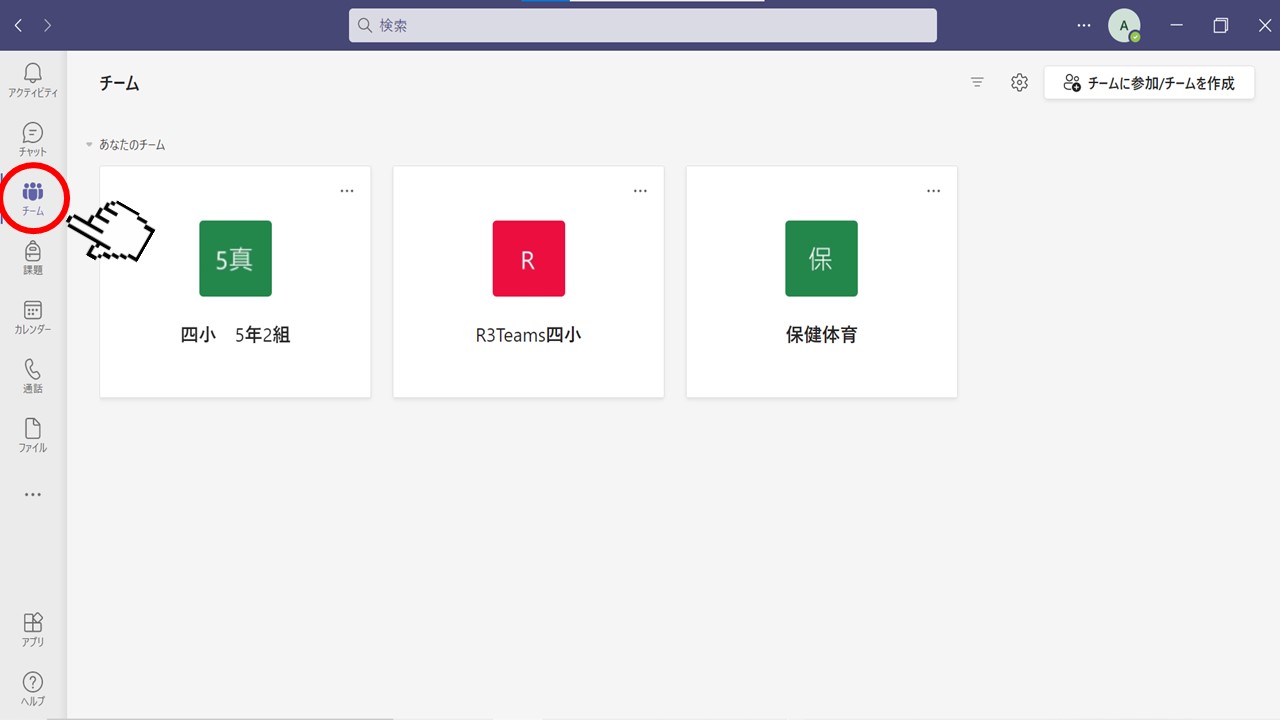 ②クラスを選ぶ
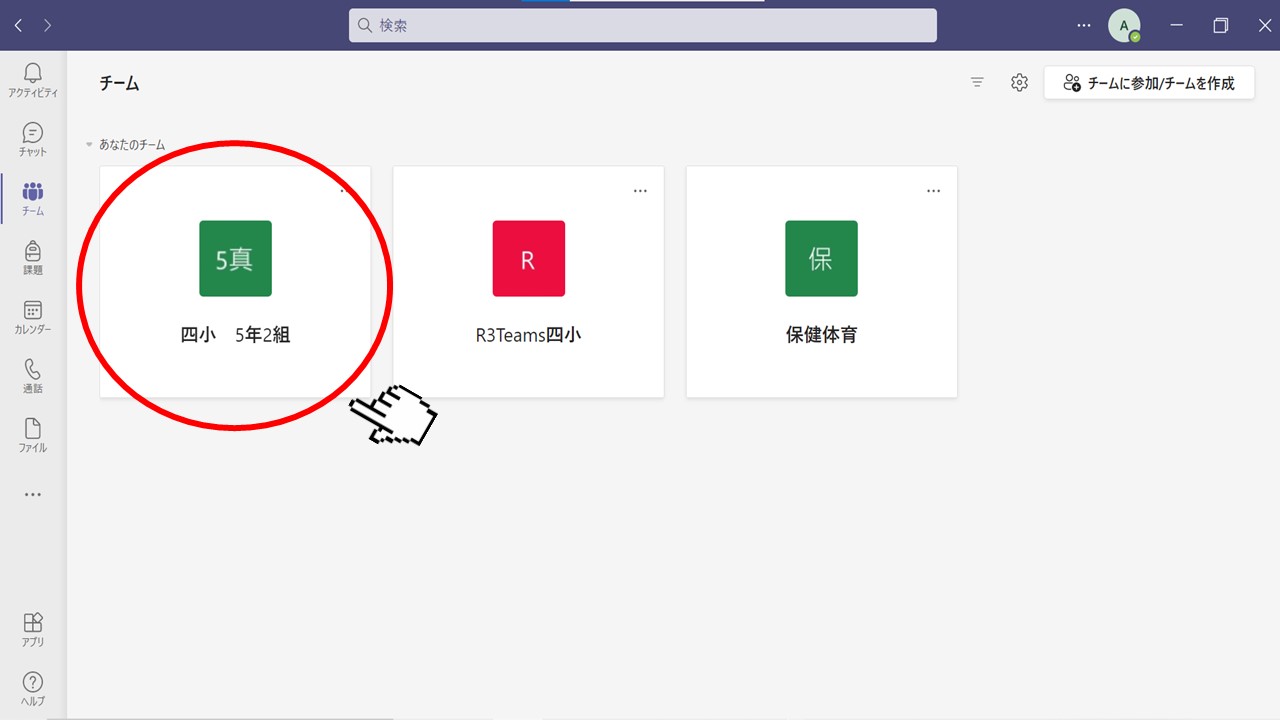 ③「投稿」を選ぶ
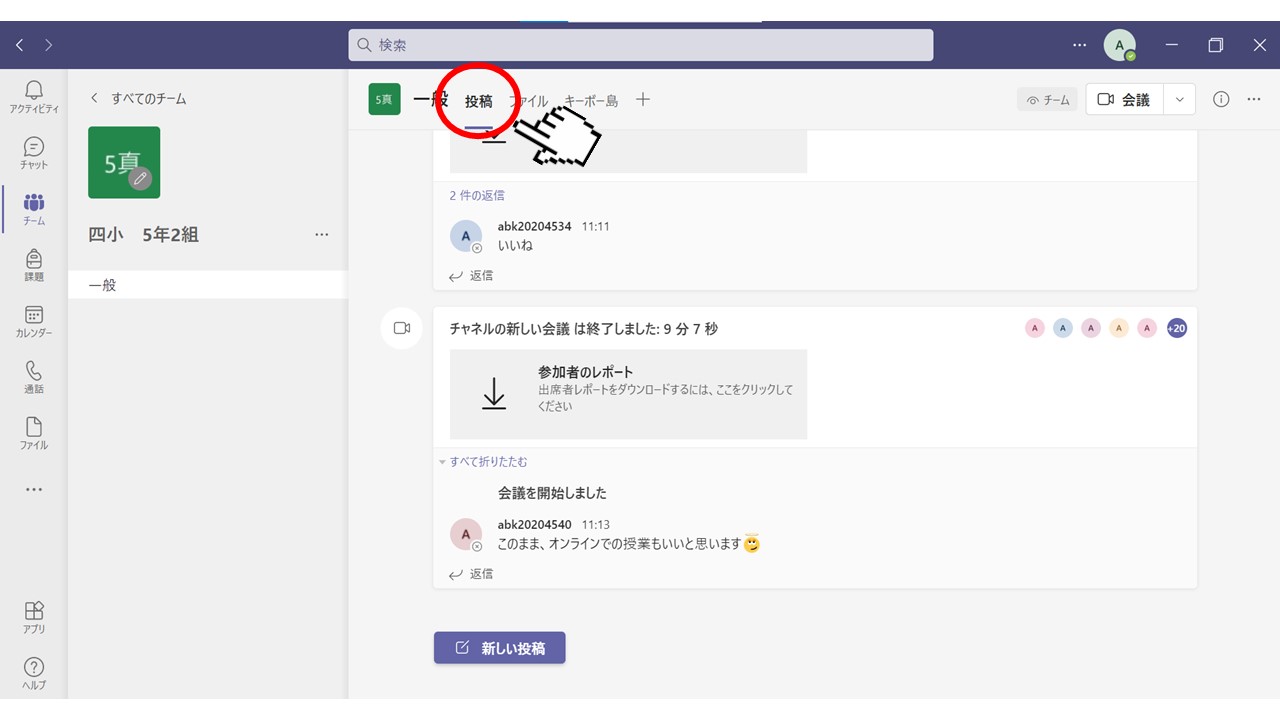 ④「参加」を選ぶ
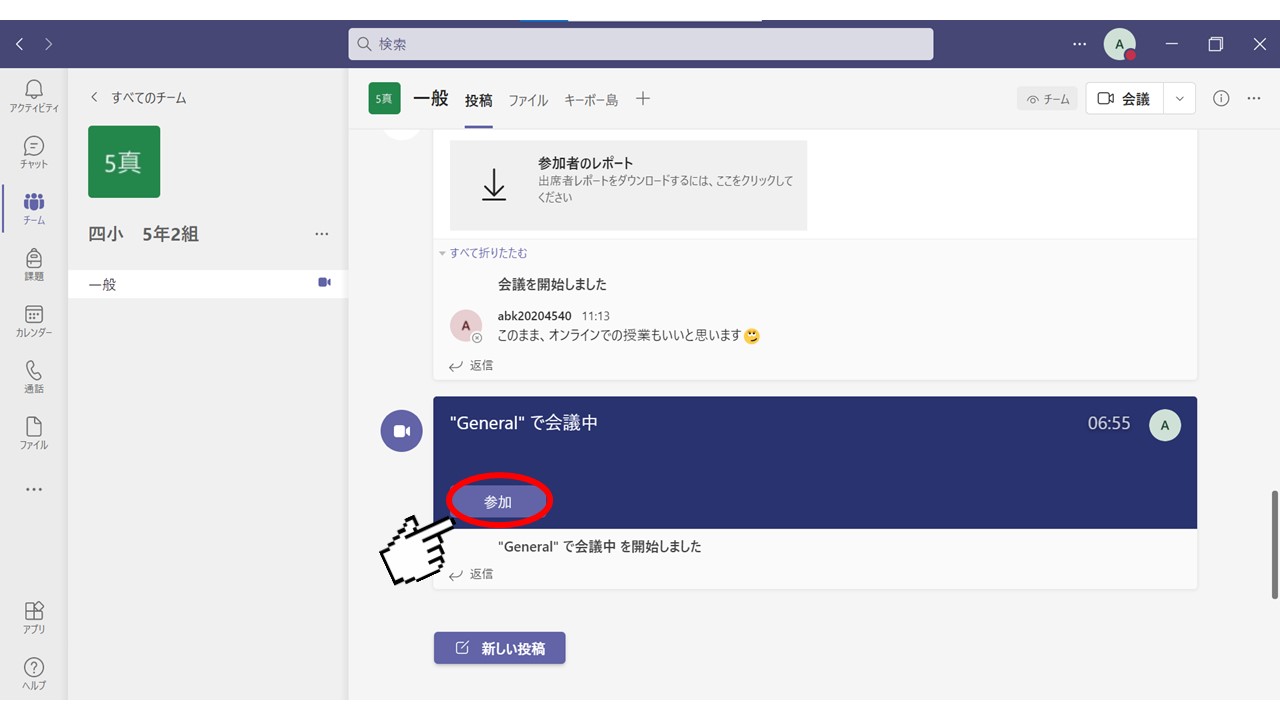 STEP3
設定
①「コンピュータの音声」を選ぶ
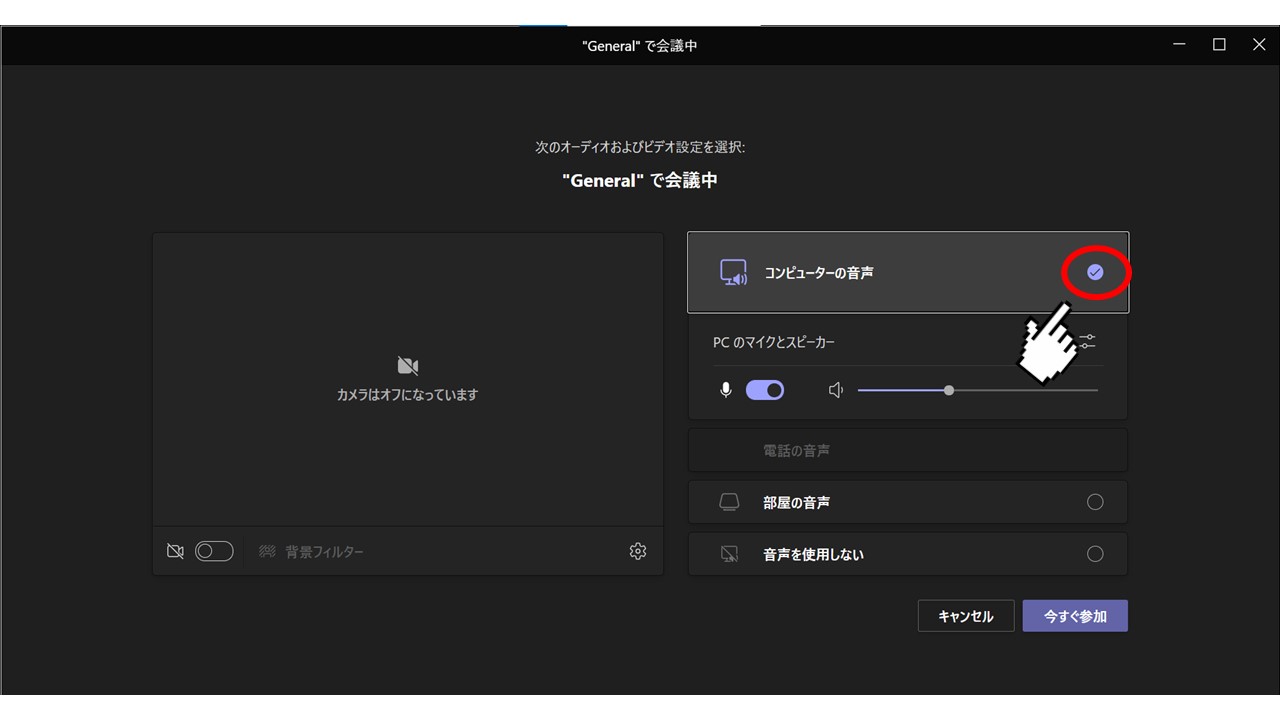 ②「ビデオ」のオン・オフを選ぶ
オンを選ぶと，自分の映像が他の人の画面に映ります。
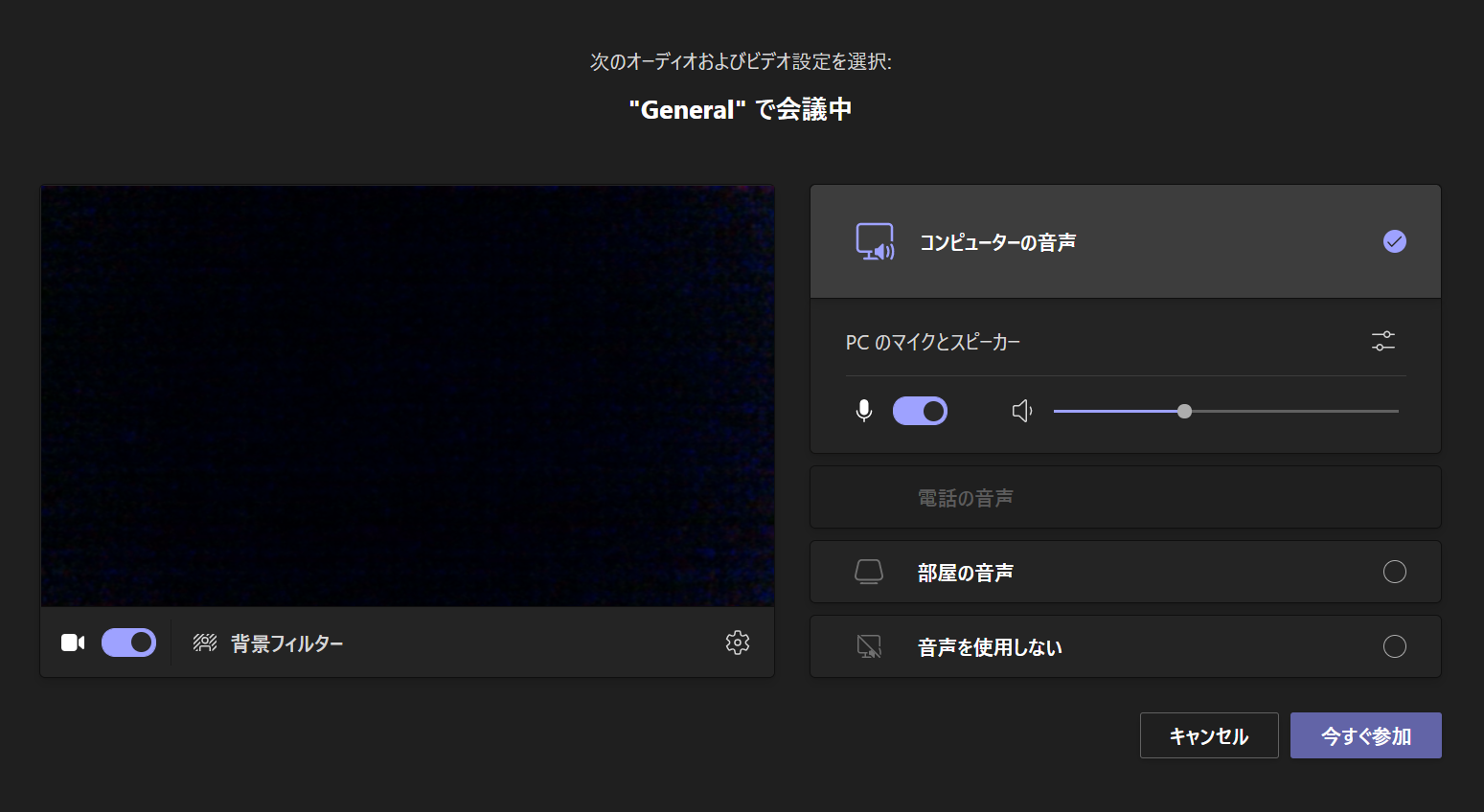 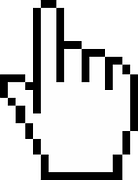 ③「今すぐ参加」を選ぶ
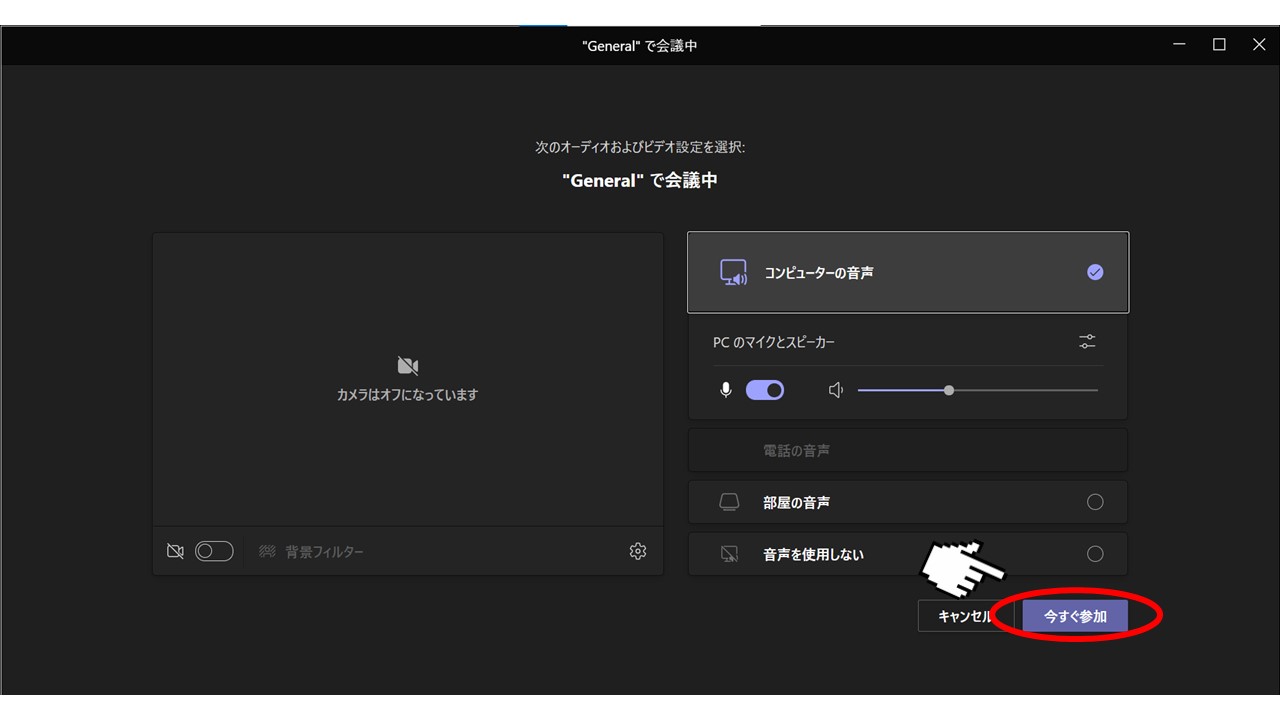